Estudando para o ENEM de forma Invertida.
E.E.E.F.M. Filomena Quitiba.
Píuma-ES

Nome : Cristian Rudolf Hofmeister
Serie: 2°M01
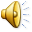 ENEM 2013  QUESTÃO 76
Uma pessoa necessita da força de atrito em seus pés para se deslocar sobre uma superfície. Logo, uma pessoa que sobe uma rampa em linha reta será auxiliada pela força de atrito exercida pelo chão em seus pés.
Em relação ao movimento dessa pessoa, quais são a direção e o sentido da força de atrito mencionada no texto?
A
 Perpendicular ao plano e no mesmo sentido do movimento.
B
 Paralelo ao plano e no sentido contrário ao movimento.
C
 Paralelo ao plano e no mesmo sentido do movimento.
D
 Horizontal e no mesmo sentido do movimento.
E
 Vertical e sentido para cima.
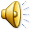 3ª Lei de Newton:Princípio da Ação e Reação
A terceira lei de Newton, ou Princípio da Ação e Reação,[3] diz que a força representa a interação física entre dois corpos distintos ou partes distintas de um corpo[16]. Se um corpo A exerce uma força em um corpo B, o corpo B simultaneamente exerce uma força de mesma magnitude no corpo A— ambas as forças possuindo mesma direção, contudo sentidos contrários.
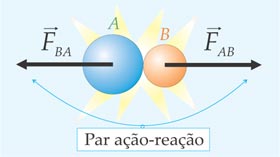 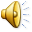 Resolução
RESPOSTA CORRETA:
C
 Paralelo ao plano e no mesmo sentido do movimento.
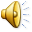